Путешествие по Древнему Египту
Итоговая игра
Путешествие по Древнему Египту
1
2
3
4
5
6
7
8
9
10
11
12
13
14
15
16
17
18
19
20
21
22
23
24
25
26
27
28
Задание № 1
Разминка
На каком материке расположен  Египет?
В какой части Африки?
На берегах какой реки?
Какие ещё реки протекают в Египте?
Покажи на карте Древний Египет.
Как называют правителя Египта?
Знатные люди Египта?
Первая столица Египта?
Кто записывал указы фараона?
Особое приспособление для полива – столб и качающаяся жердь?
Сплав меди и олова?
Несвободный человек?
Человек, изготавливающий какие-либо вещи,
       предметы?
Задание № 2
Найдите фактические ошибки:
В Северо-восточной  Африке расположено одно из самых больших озёр в мире – Нил. Долина Нила в древности была покрыта зеленью, по берегам росли финиковые пальмы, акации и высокий тростник – пороги.
    Течение Нила встречало на своём пути опасные каменистые преграды – оазисы. Среди песков изредка встречаются островки зелени – ил.
Задание № 3
Египтяне страну мёртвых называли Аментис, что в переводе означает «запад». Почему именно так они называли страну мёртвых?
Задание № 4
Какое  «чудо света» создали в Египте?
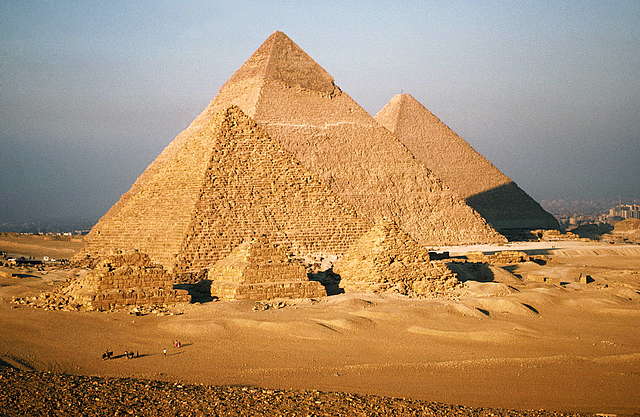 Задание № 5
Почему пирамиды строились только на левом берегу Нила и никогда на правом?
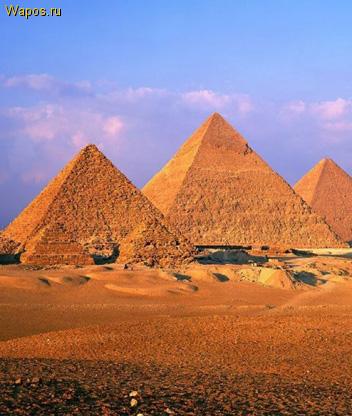 Задание № 6
Как называется высохшее тело умершего человека и во что оно помещалось?
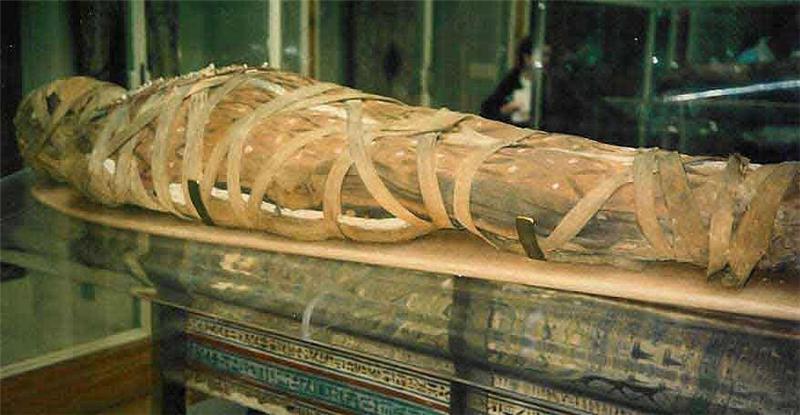 Задание № 7
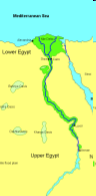 Древнегреческий историк писал: «Река течет тихо и увлекает с собой много различной земли и водных растений … Ежегодно разливаясь, река наносит свежий ил… Разделяясь на много частей, река образует дельту». О какой реке писал древний историк?
Задание № 8
Земледелие – важнейшее занятие египтян. Как называется орудие труда, применяемое  при обработке земли?
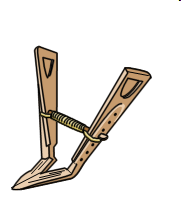 Задание № 9
Вопрос команды.
Задание № 10
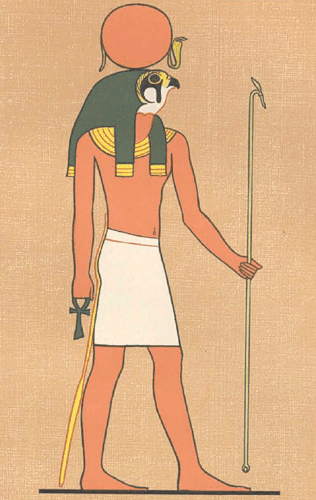 Наступление дня египтяне связывают с появлением на небесном своде этого бога. Назовите его  имя.
Задание № 11
Древнегреческий историк писал : «Сначала она идет в виде лестницы уступами или ступенями. После того, как заложили первые камни, остальные поднимали при помощи помостов» О строительстве какого сооружения идет речь?
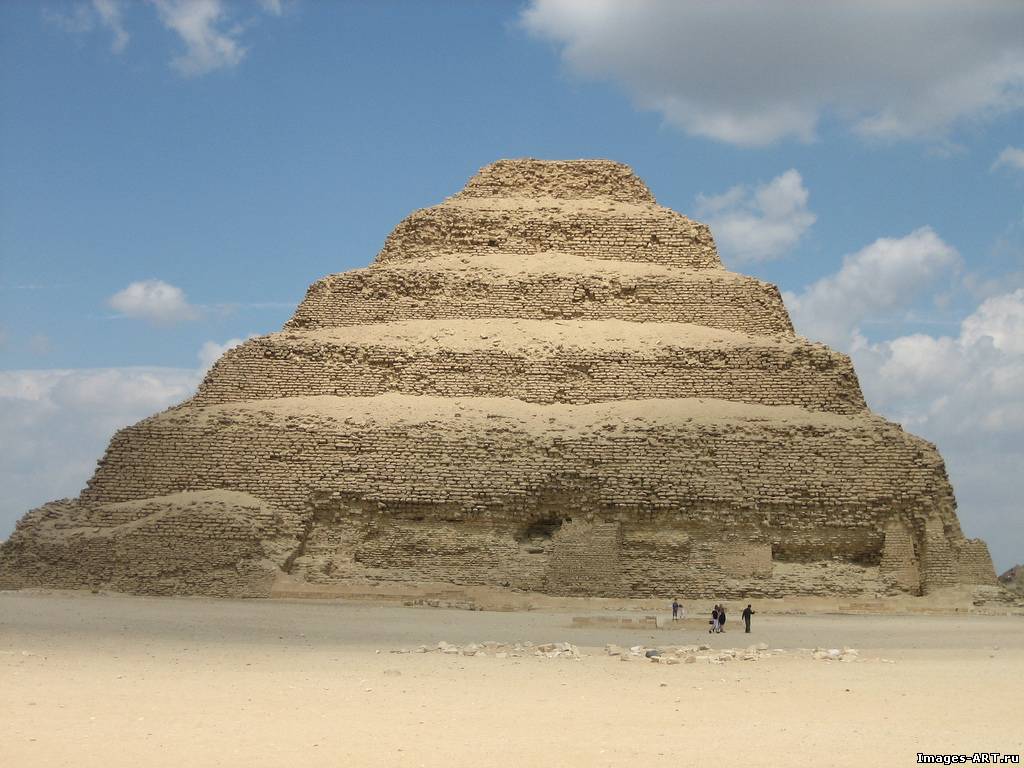 Задание № 12
Вопрос команды.
Задание № 13
В древнем Египте рядом с пирамидами устанавливали огромные скульптуры  львов с головой человека. Как они назывались?
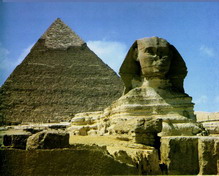 Задание № 14
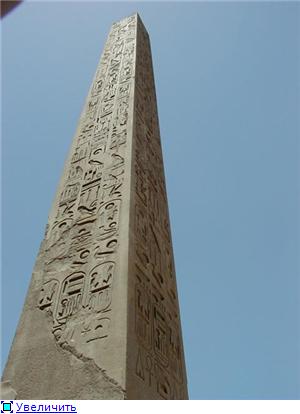 Их помещали у входа в храм и называли «иглы фараонов». Что это?
Задание № 15
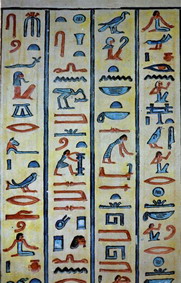 Как называются знаки египетской письменности?
Задание № 16
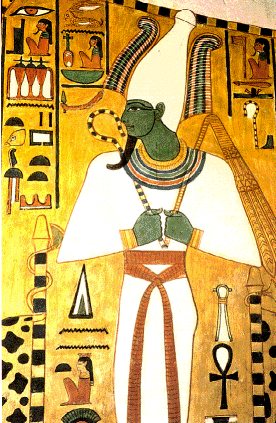 Имя мифического царя Египта, научившего египтян выращивать зерно и виног­рад, печь хлеб?
Задание № 17
Как называется короткое копьё?
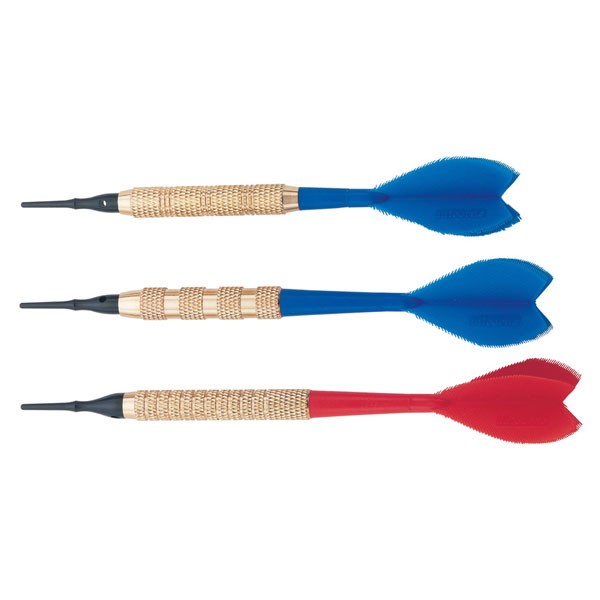 Задание № 18
Как называется плата в казну части урожая и приплода скота?
Задание № 19
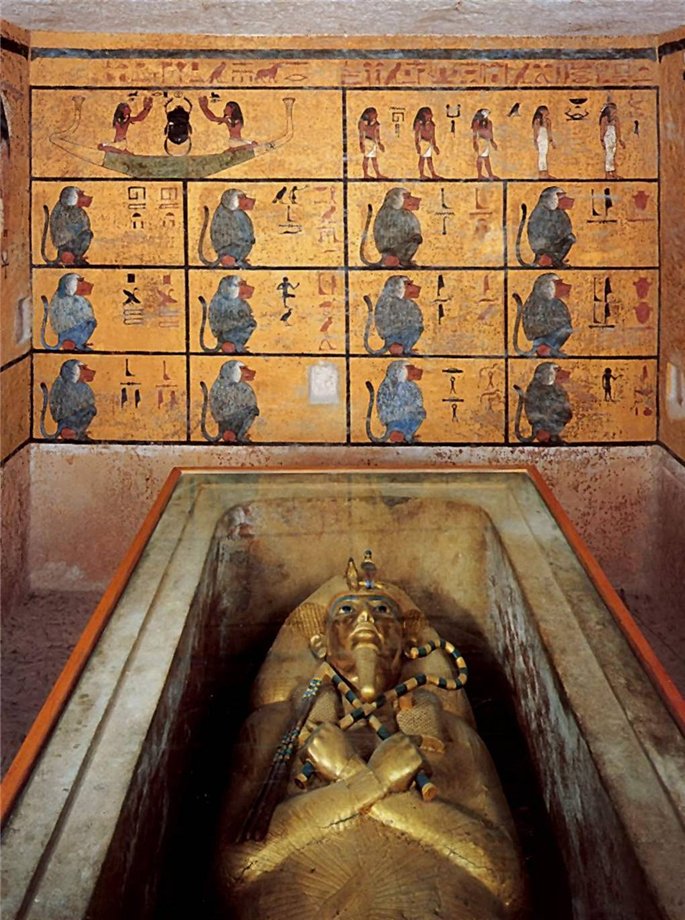 Чью гробницу археологи нашли нетронутой?
Задание № 20
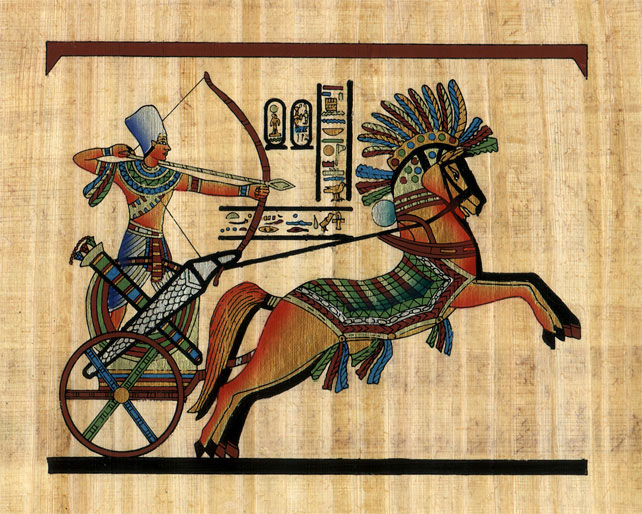 Кто мог быть владельцем колесницы?
Задание № 21
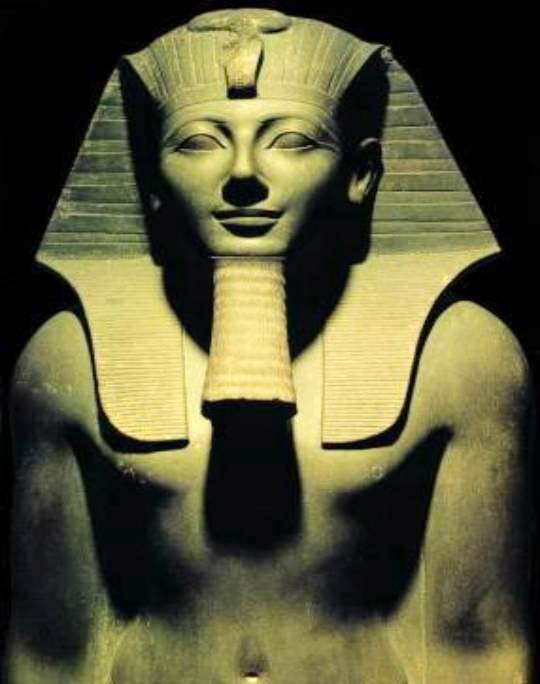 При каком фараоне были совершены самые крупные завоевательные походы?
Задание № 22
Для поддержания войска каждый год проводился набор юношей, при этом в армию забирали…?
Задание № 23
Почему для своей охраны фараоны часто нанимали чужеземных воинов?
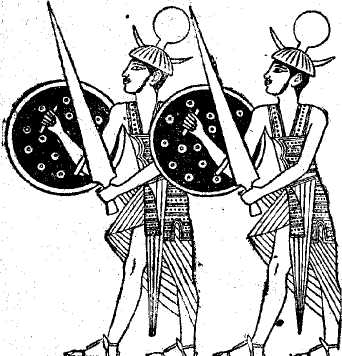 Задание № 24
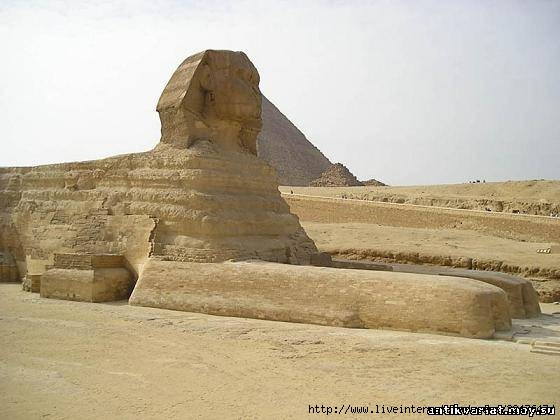 Для «охраны» пирамид древние египтяне помещали рядом с ними статуи фантастических животных с головой человека и телом льва?
Задание № 25
Какой материал применяли в Египте для письма?
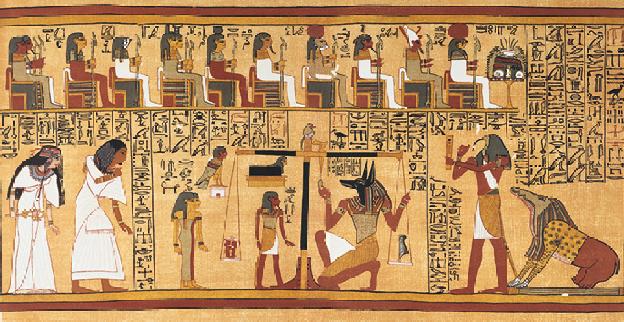 Задание № 26
Сколько лет назад произошло объединение Северного и Южного Египта?
Задание № 27
Какое оружие было у египетского войска?
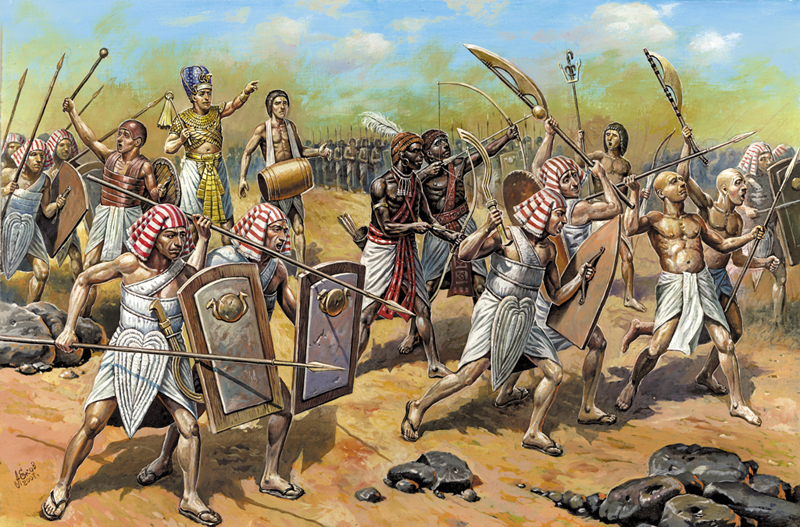 Задание № 28
Расположите данных людей в порядке их положения в египетском обществе по убыванию:
    а) ремесленник
    б) вельможа
    в) писец
    г) фараон
    д) жрец